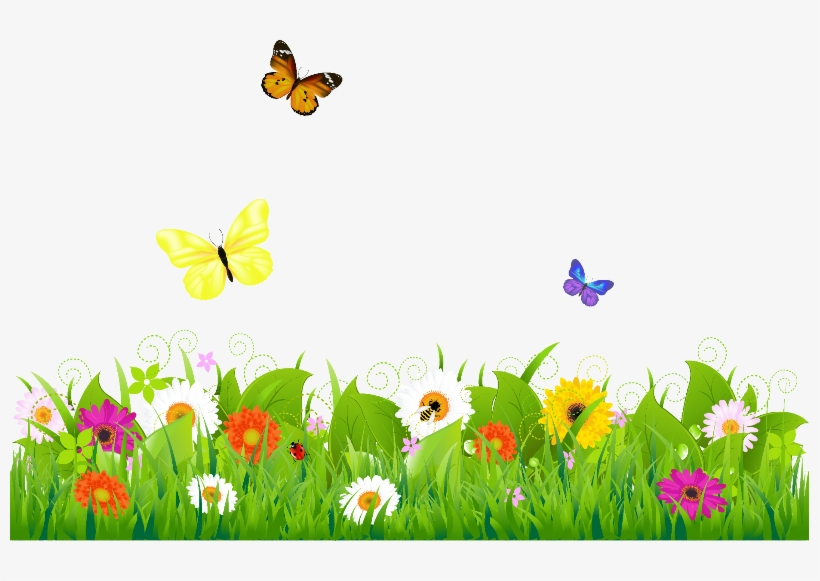 الثلاثاء                                       13.10.2020
كلمات من مقطعين (قصير وساكن)

المعلمة:ريم غرة
نقرأ مقاطع ساكنة
خَسْ	     جَدْ 	  سُنْـ	  تَبْ     	يَرْ
قِمـْ	     جُنـْ      بَيـْ       نُعـْ    وَطْ
قِرْ      أبْ      لَتْ     هَلْ      يَسـْ
ماذا ترى أمامك؟
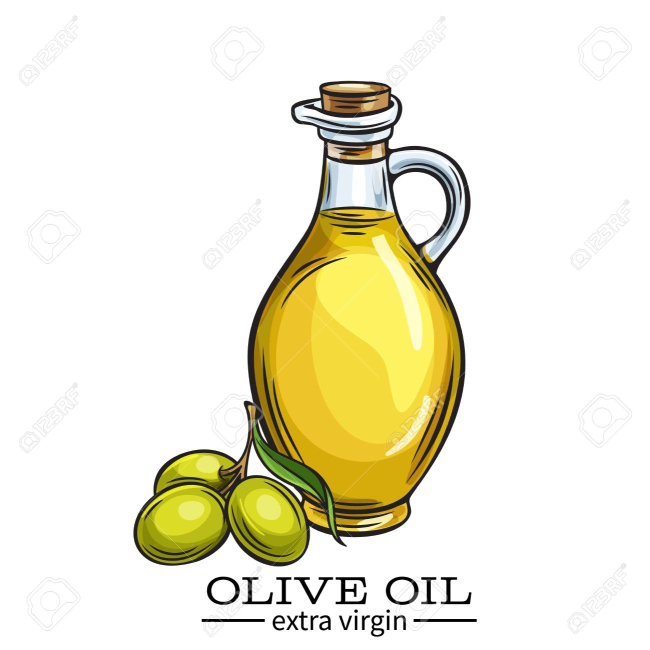 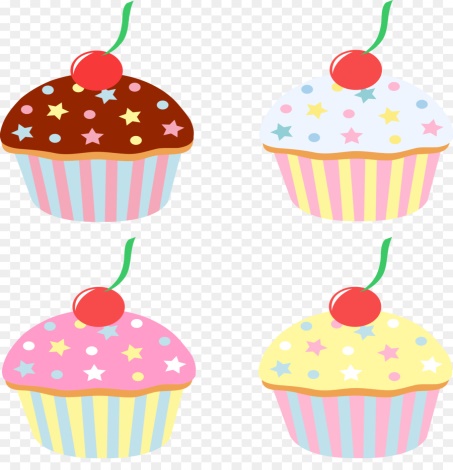 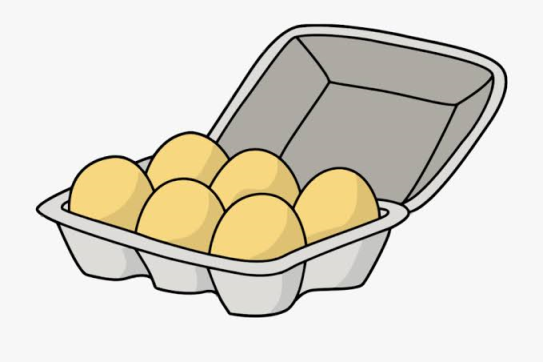 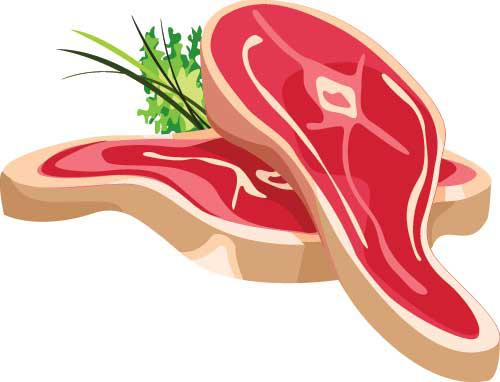 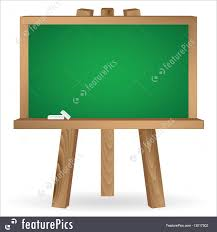 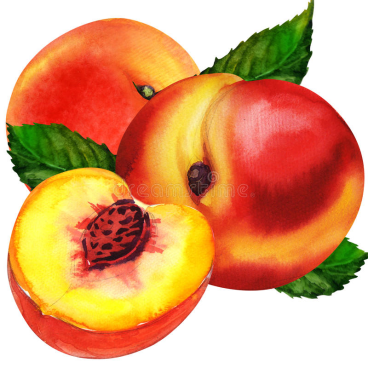 هيّا نقرأ
بَحـْ  +   رُ	       	بَحْرُ
قَصـْ  +  رُ		      قَصْرُ
كَعـْ   +  كُ		      كَعْكُ
زَيـْ  +  تُ		      زَيْتُ
قَمـْ  +  حُ		      قَمْحُ
نُرَكّب المقاطع ونُكوّن كلمة
دُ
تُ
رُ
نَهـْ
وَرْ
بَيـْ
لُ
رَمـْ
رُ
حِبـْ
فَ
كَيـْ
طُ
خَيـْ
فُ
بِنـْ
صَيـْ
تُ
يَوْ
ضُ
بَيـْ
مُ
جُ
مَوْ
نختار الكلمة الملائمة للصورة
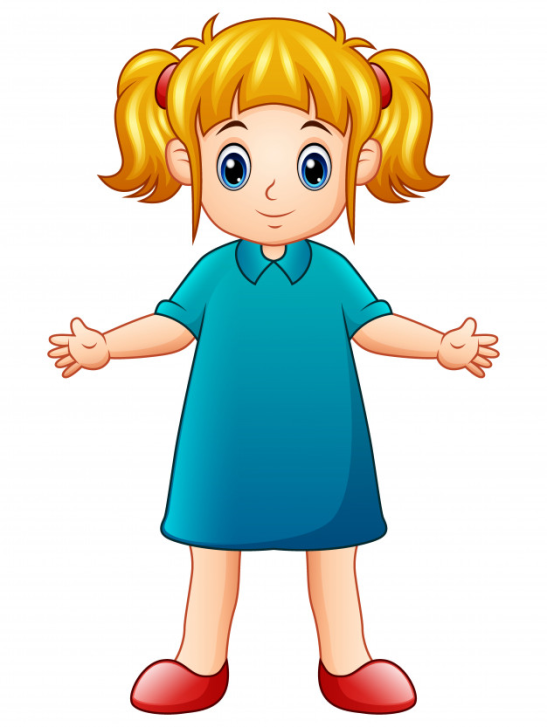 بَيْتُ	      	بِنْتُ	      	نَبْتُ
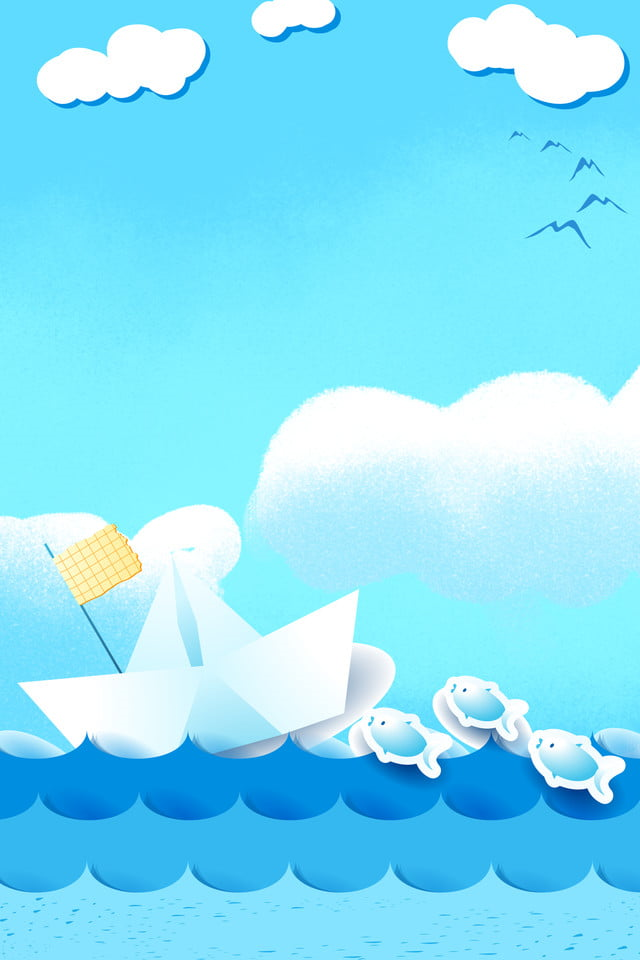 بَحْرُ	      	حِبْرُ	      	رَبِحَ
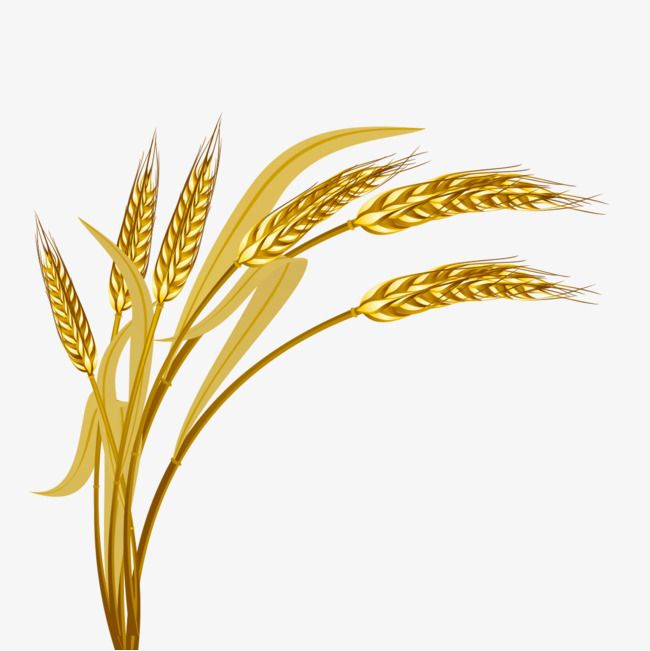 حَقْلُ	      	قَمْحُ	      	وَرَقُ
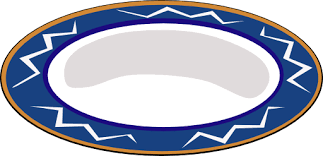 سَحْنُ	       	حِصانُ      	صَحْنُ
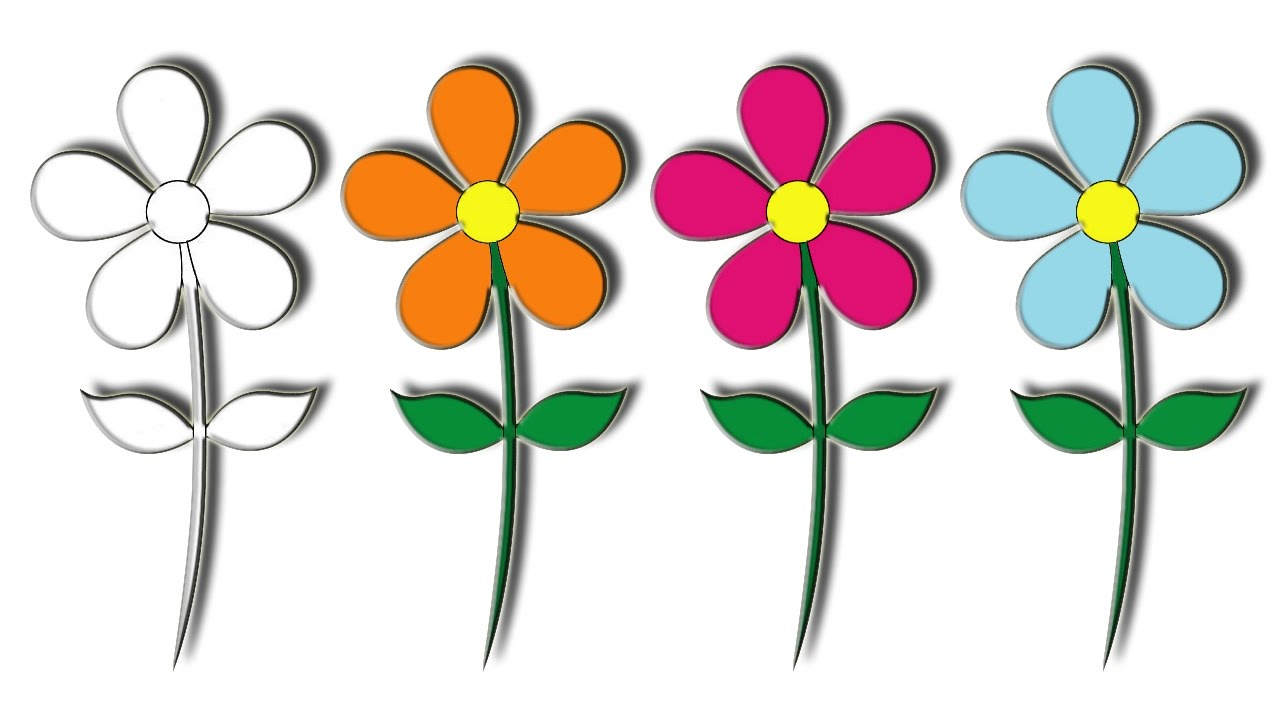 يَوْمُ	           وَرْذُ              وَرْدُ
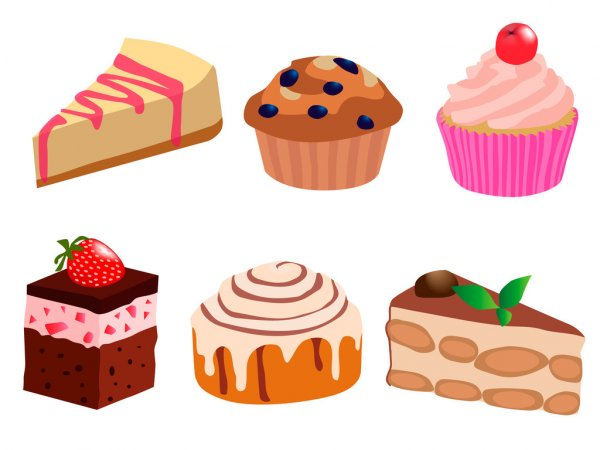 قَلْبُ	           كَعْكُ              خَوْخُ